Finite-State Machines
Michael T. Goodrich
University of California, Irvine
Some of the slides below are adapted from slides for CS154 at Stanford University
Introduction
To understand how to match regular expressions we first need to understand finite-state machines, which are are finite collections of states with transition rules that take you from one state to another.
Today, several kinds of software can be modeled by finite automata.
2
Representing Finite-State Machines
The simplest representation is often a graph.
Nodes = states.
Directed arcs indicate state transitions.
Labels on arcs tell what causes the transition.

We define the size of a finite-state machine to be the total number of nodes and edges in its graph representation.
3
A Finite-State Machine Example
Congestion control in TCP Reno:
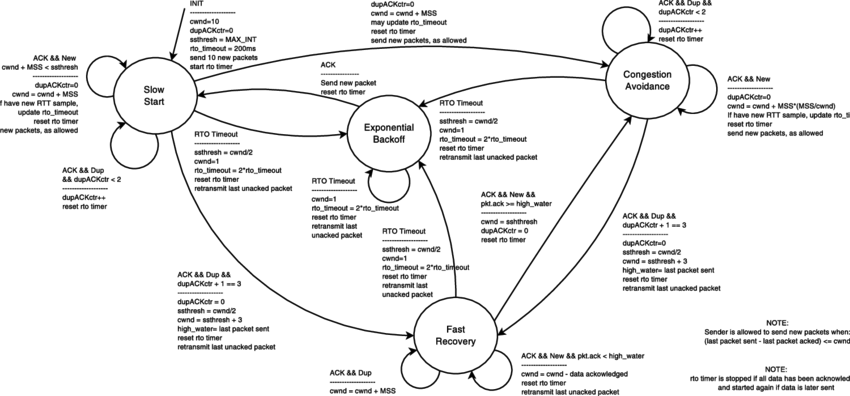 Finite Automata
A finite automaton is a finite-state machine where transitions are defined by reading characters in a text string left-to-right.
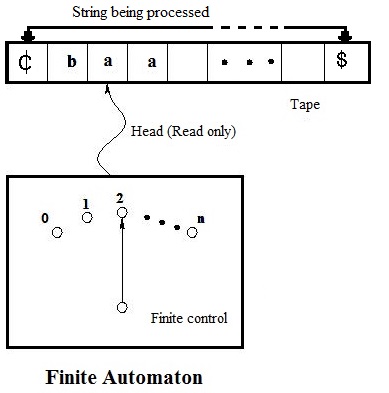 ^
5
Image from https://er.yuvayana.org/how-dfa-operates-theory-with-block-diagram-of-fa/
Example: Recognizing Strings Ending in “ing”
Not i or g
A final state accepts the input string and is indicated with a boundary double circle.
Not i
Not i or n
i
nothing
Saw i
Saw in
Saw ing
i
g
n
i
Start
i
6
Not i
Automata to Code (by hand)
In C/C++/Java:
Initialize state q to start state.
Loop through the string one character at a time.
Make a switch statement with a case for each state for q, where each case sets q according to the transitions for that state.
Accept if you end in a final state.
7
Example in Java
Scanner scan = new Scanner(System.in);
        String s = scan.next();
        int q = 0;
        for (char c : s.toCharArray()) {
          switch (q) {
            case 0: q = (c=='i')? 1 : 0; break;
            case 1: q = (c=='n')? 2 : ((c=='i')? 1 : 0); break;
            case 2: q = (c=='g')? 3 : ((c=='i')? 1 : 0); break;
            case 3: q = (c=='i')? 1 : 0;
            }
        }
        if (q==3)
          System.out.println("accept.");
        else
          System.out.println("reject.");
Start state
Loop through string s
Transitions
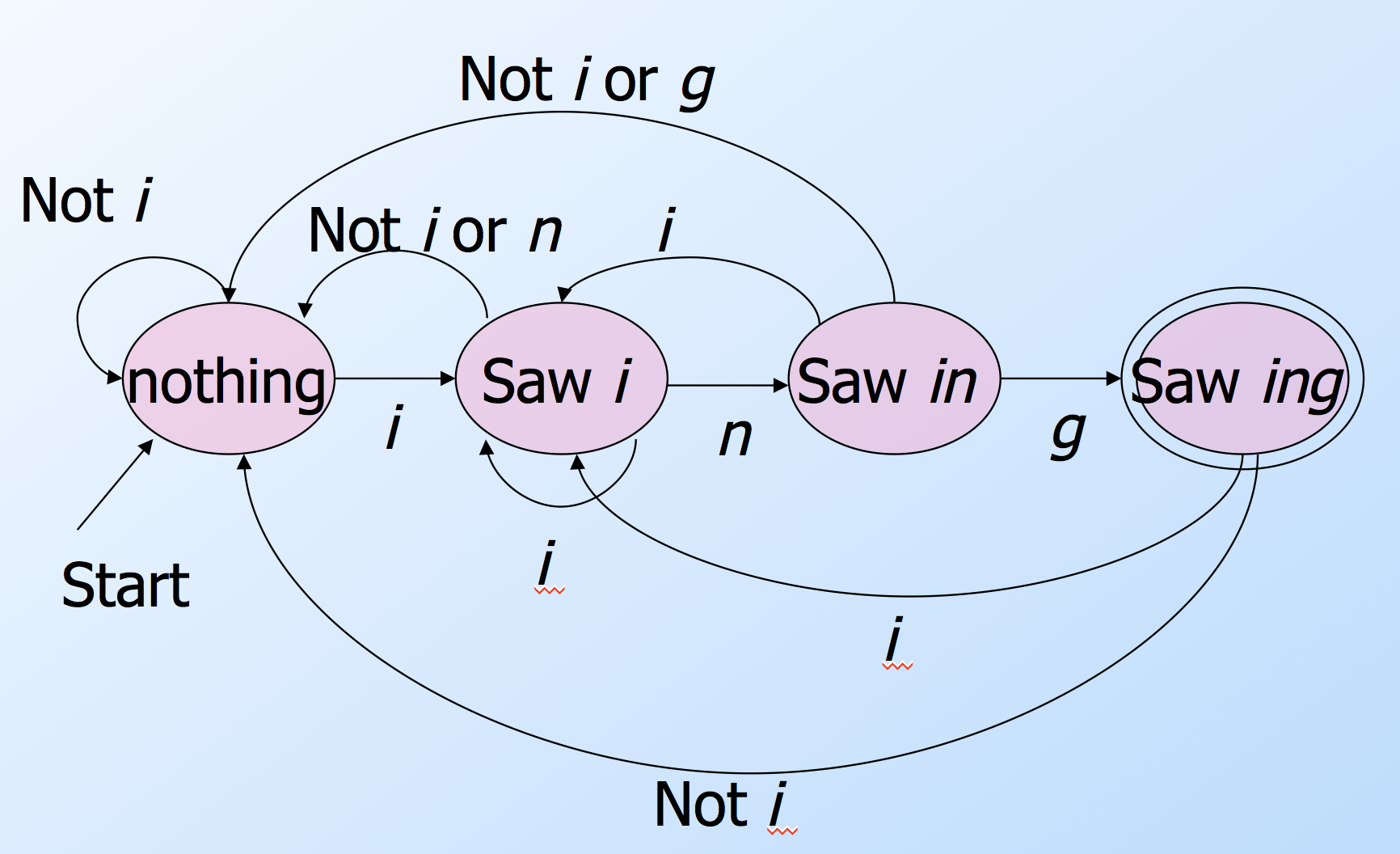 2
3
0
1
Final state
8
Automata to Code – General
It would be nice to have an automatic way to generate such code or test for a match of a regular expression to an input string…
Example: How grep works. This is where finite automata come in…
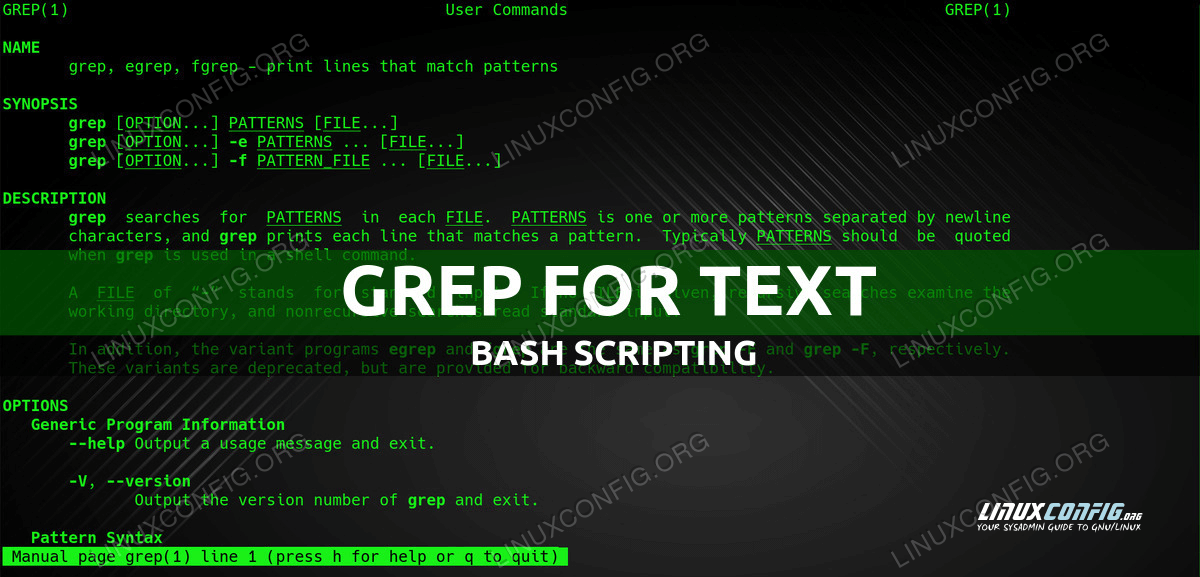 9
Image from https://linuxconfig.org/how-to-correctly-grep-for-text-in-bash-scripts
Another Finite Automaton Example: Matching An Even Number of 1’s
0
0
1
even
odd
1
Start
How would it look to accept a number of 1’s that is a multiple of 3?
10
Password/Keyword Example
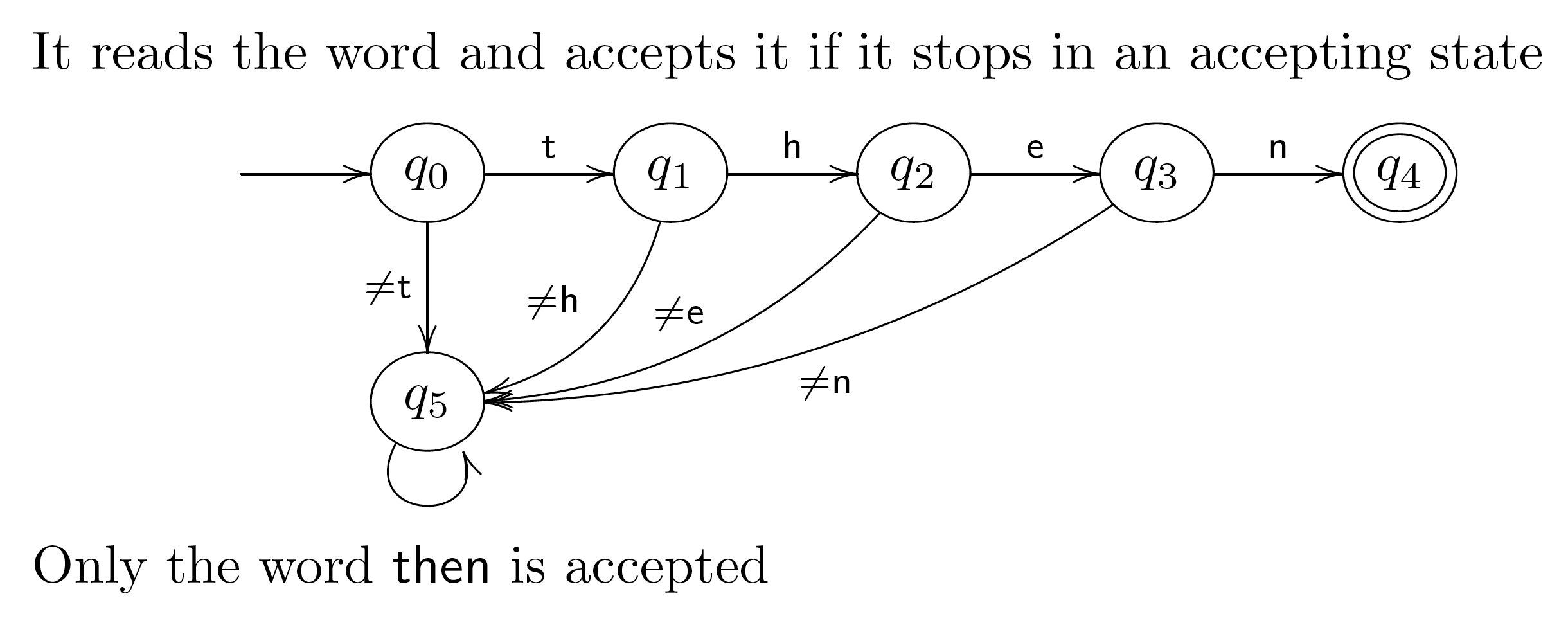 any character
any character
This is sometimes called a dead state.
BTW, there is a potential security risk on the password application if this finite automaton reports failure too quickly.
11
Exactly Two a’s
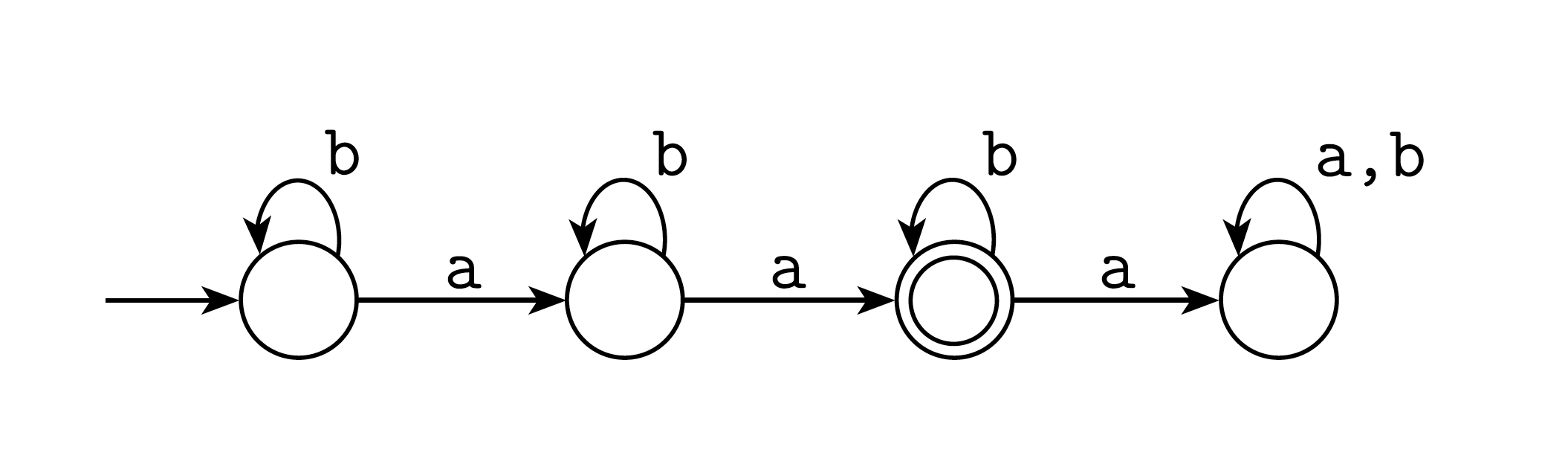 12
At Least Two b’s
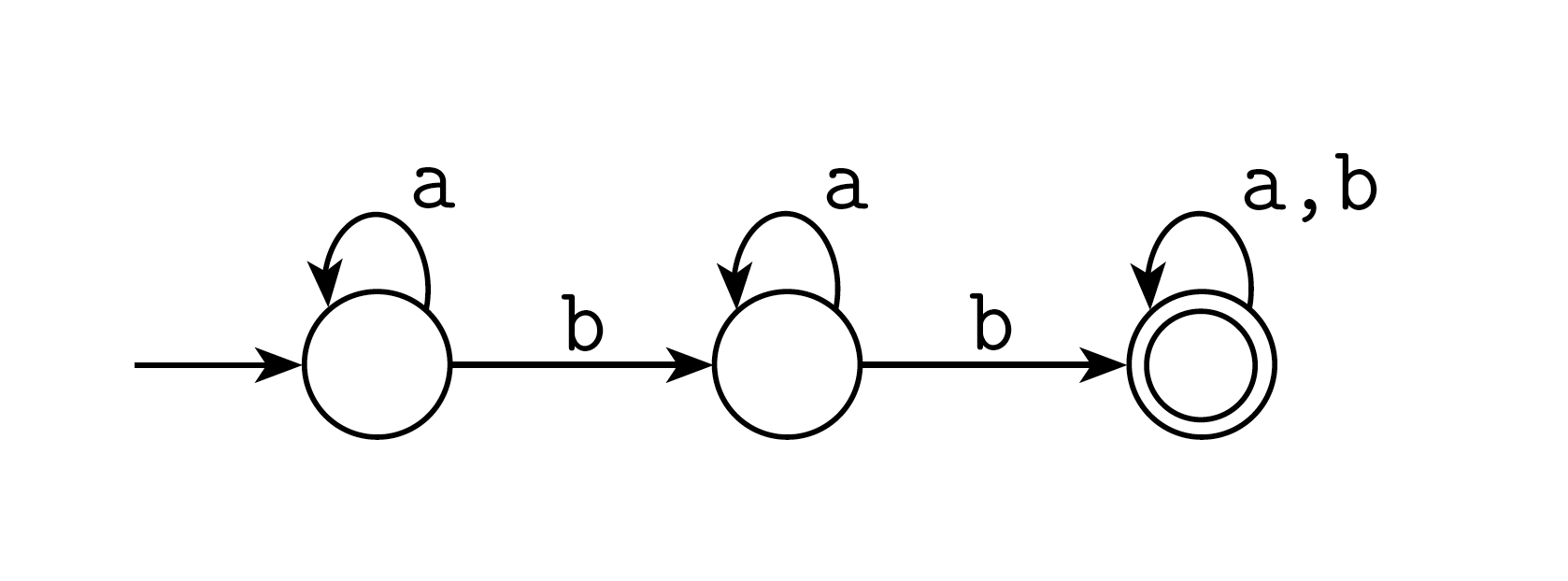 13
Exactly two a’s and at least two b’s
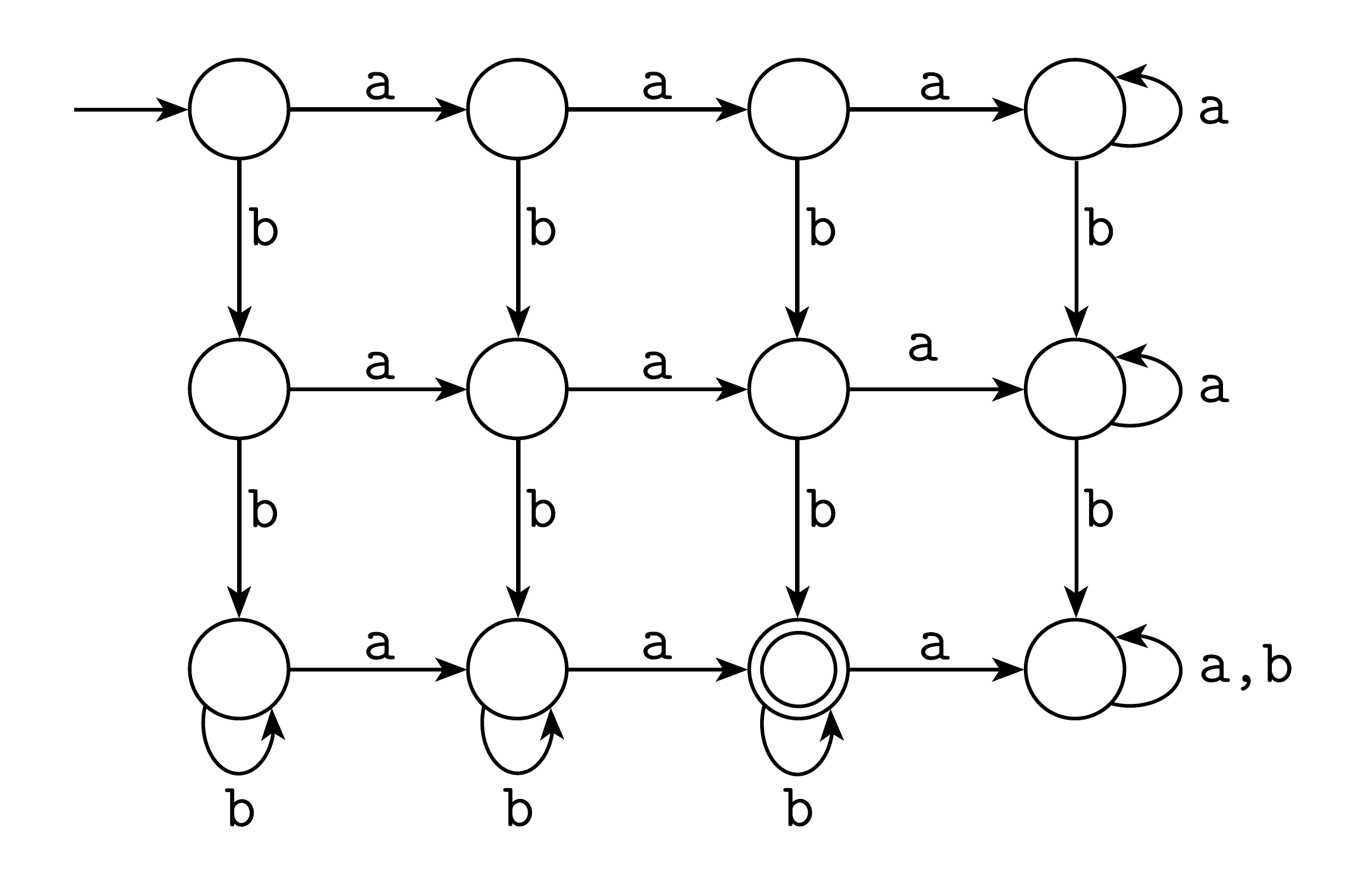 14
Containing a Substrings or Not
Contains baba:




Does not contain baba:
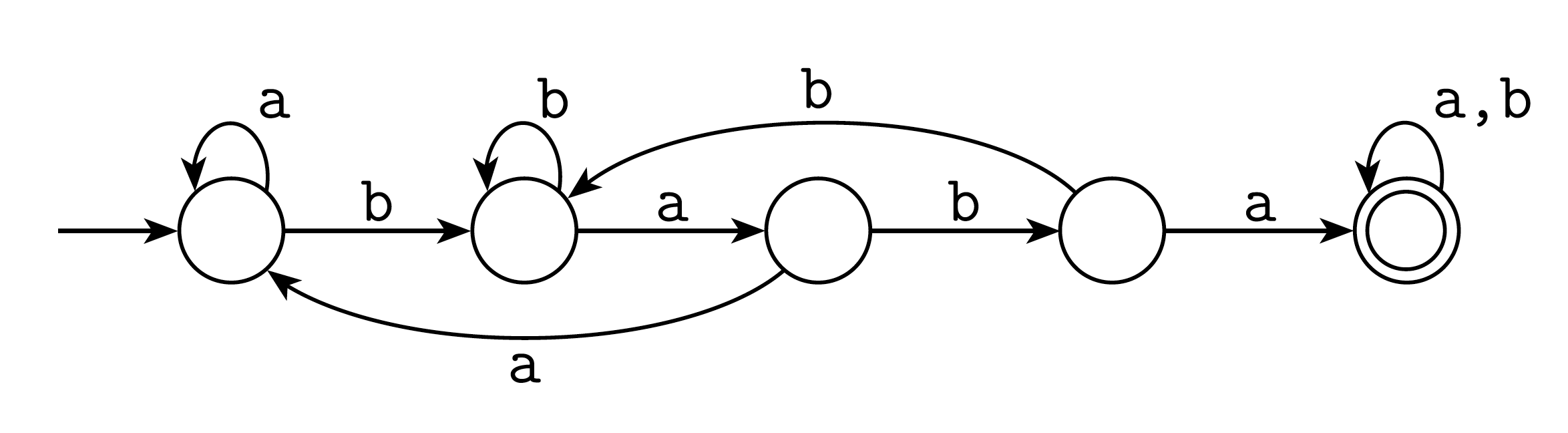 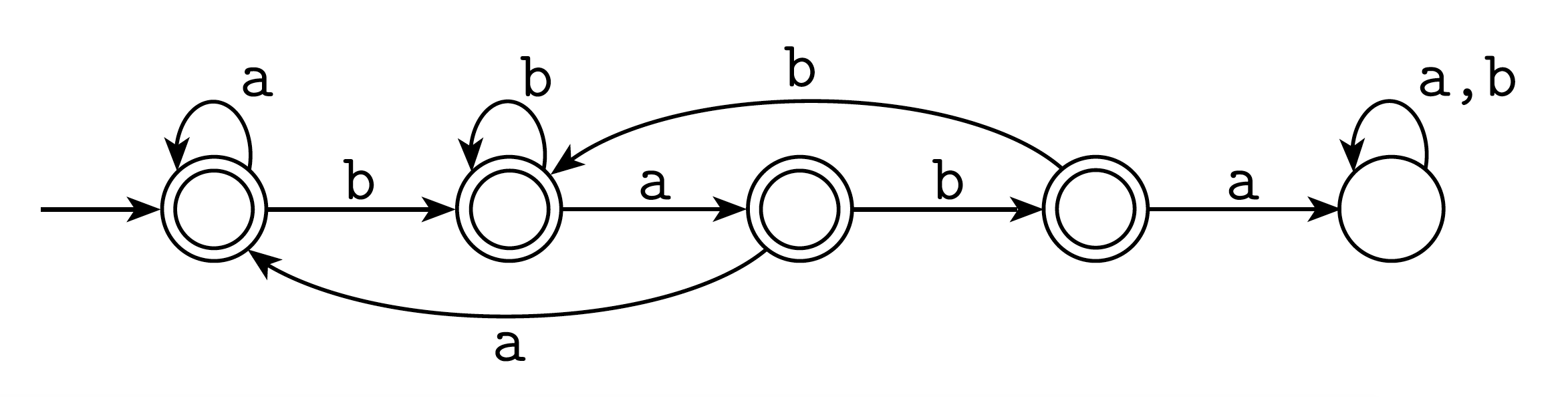 15
General Comments
Some things are easy with finite automata:
Substrings (…abcabc…)
Subsequences (…a…b…c…b…a…)
Modular counting (odd number of 1’s)
Some things are impossible with finite automata:
An equal number of a’s and b’s
More 0’s than 1’s
But when they can be used, they are generally fast.
16
Deterministic Finite Automata (DFA)
A formalism for defining languages, consisting of:
A finite set of states  (Q, typically).
An input alphabet  (Σ, typically).
A transition function  (δ, typically).
A start state  (q0, in Q, typically).
A set of final states  (F ⊆ Q, typically).
“Final” and “accepting” are synonyms.
17
Final states
starred *
Columns =
input symbols
*
Arrow for
start state
*
Rows = states
The Transition Function
Takes two arguments: a state and an input symbol.
δ(q, a) = the state that the DFA goes to when it is in state q  and input a  is received.
0
1
A	A	B
B	A	C
C	C	C
18
Graph Representation of DFA’s
Nodes = states.
Arcs represent transition function.
Arc from state p to state q labeled by all those input symbols that have transitions from p to q.
Arrow labeled “Start” to the start state.
Final states indicated by double circles.
Recall that the size of a DFA is the total number of nodes and edges in its graph representation. Note that this is also proportional to the size of the transition table representation.
19
0
0,1
1
1
A
B
C
Start
0
Previous
string OK,
does not
end in 1.
Previous
String OK,
ends in a 
single 1.
Consecutive
1’s have
been seen.
Example: Graph of a DFA
Accepts all strings without two consecutive 1’s.
20
Language of a DFA
Automata of all kinds define languages.
If A is an automaton, L(A) is its language.
For a DFA, A, L(A) is the set of strings labeling paths from the start state to a final state.
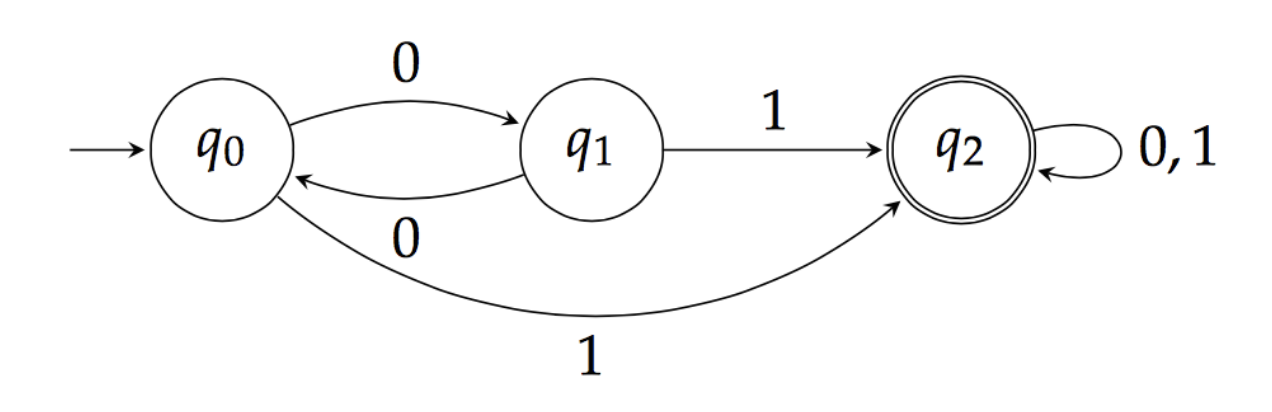 21
0
0,1
1
1
A
B
C
Start
0
Example: String in a Language
String 101 is in the language of the DFA below.
Start at A.
22
Example: String in a Language
String 101 is in the language of the DFA below.
Follow arc labeled 1.
0
0,1
1
1
A
B
C
Start
0
23
Example: String in a Language
String 101 is in the language of the DFA below.
Then arc labeled 0 from current state B.
0
0,1
1
1
A
B
C
Start
0
24
Example: String in a Language
String 101 is in the language of the DFA below.
Finally arc labeled 1 from current state A.  Result
is an accepting state, so 101 is in the language.
0
0,1
1
1
A
B
C
Start
0
25
Such that…
These conditions
about w are true.
Read a set former  as
“The set of strings w…
Example – Concluded
The language of our example DFA is:
{w | w is in {0,1}* and w does not have
			two consecutive 1’s}
26
DFA Matching is Fast
Given a DFA, A, of size, m, and an input string, T, of length n, we can test if T is in L(A) in O(m + n) time:
Read in the graph representation for A. 
Step 1 takes O(m) time.
Let s = the initial state for A.
For each character, c, in T (in order): Let s = d(s,c).
Step 3 takes O(n) time in total.
If s is a final state, accept T.
Nondeterminism
A nondeterministic finite automaton  has the ability to be in several states at once.
Transitions from a state on an input symbol can be to any set of states.
Start in one start state.
Accept if any sequence of choices leads to a final state.
Intuitively: the NFA always “guesses right.”
28
1
2
3
4
5
6
7
8
9
Example: Moves on a Chessboard
States = squares.
Inputs = r (move to an adjacent red square) and b (move to an adjacent black square).
Start state, final state are in opposite corners.
29
r         b
2,4       5
4,6       1,3,5
2,6       5
2,8       1,5,7
2,4,6,8  1,3,7,9
2,8        3,5,9
4,8        5
4,6        5,7,9
6,8        5
1
2
3
4
5
6
7
8
9
r
b
b
1
2
1
5
*
4
3
1
5
3
7
7
Accept, since final state reached
9
Example: Chessboard
30
Formal Nondeterministic Finite Automaton (NFA) Definition
A finite set of states, typically Q.
An input alphabet, typically Σ.
A transition function, typically δ.
δ(q, a) is a set of states.
Extend to strings as follows:
Basis: δ(q, ε) = {q}
Induction: δ(q, wa) = the union over all states p in δ(q, w) of δ(p, a)
A start state in Q, typically q0.
A set of final states F ⊆ Q.
31
NFA Properties
A string w is accepted by an NFA if δ(q0, w) contains at least one final state.
That is, there exists a sequence of valid transitions from q0 to a final state given the input w.
The language of the NFA is the set of strings it accepts.
As with a DFA, we say that the size of an NFA is the total number of nodes and edges in its graph representation. Note that this is also proportional to the size of the NFA’s transition table representation (where we store each δ(q, w) entry as a list).
32
Example NFA
Set of all strings with two consecutive a’s or two consecutive b’s:






Note that some states have an empty transition on an a or b, and some have multiple transitions on a or b.
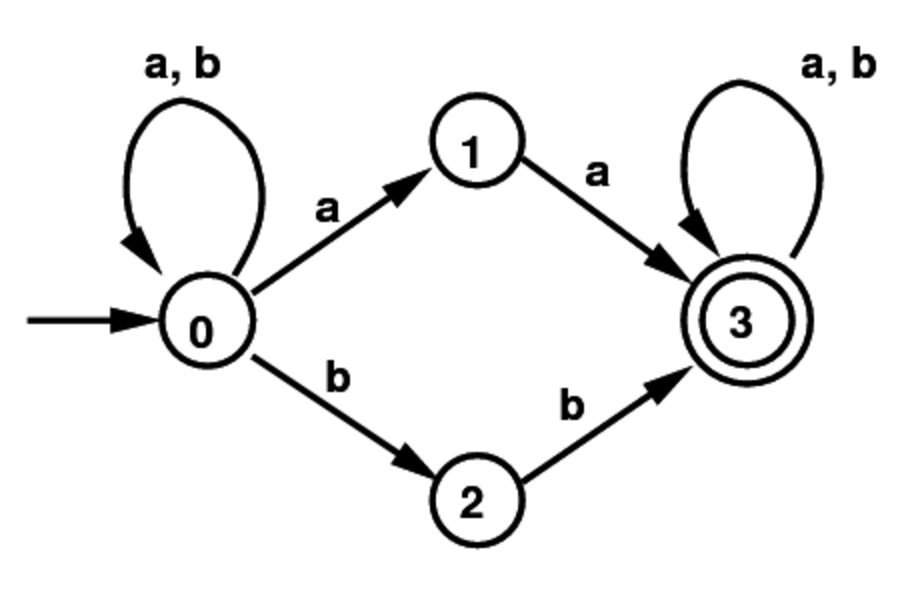 33
NFA Simulation
Given an NFA, A, of size, m, and an input string, T, of length n, we can test if T is in L(A) in O(mn) time:
Read in the the graph representation for A.
Step 1 takes O(m) time.
Let S = {q}, where q is the initial state for A.
For each character, c, in T (in order): 
Let S be the union of d(q,c), for each q in S.
Note: we can compute S in O(m) time, since the total size of all the d(q,c) sets is at most O(m) even counting duplicates.
If S contains a final state, accept T.
Every DFA can be Converted to an Equivalent NFA
A DFA can easily be turned into an NFA that accepts the same language.
If δD(q, a) = p, let the NFA have δN(q, a) = {p}.
Then the NFA is always in a state set containing exactly one DFA state – the state the DFA is in after reading the same input.
35
Every NFA can be Converted to an Equivalent DFA
Surprisingly, for any NFA there is a DFA that accepts the same language.
The proof is called the subset construction.
It was defined by Michael Rabin and Dana Scott.
The drawback is that the number of states of the DFA can be exponential in the number of states of the NFA.
36
Michael Rabin              Dana Scott
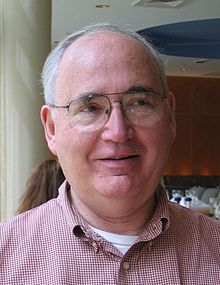 1959: They jointly published the subset construction and introduced the nondeterminism concept.
1976: They jointly received the Turing Award 
The “Nobel Prize” of Computer Science
Images from https://en.wikipedia.org/wiki/Michael_O._Rabin, https://en.wikipedia.org/wiki/Dana_Scott
Subset Construction
Given an NFA with states Q, inputs Σ, transition function δN, state state q0, and final states F, construct equivalent DFA with:
States 2Q (Set of subsets of Q).
Inputs Σ.
Start state {q0}.
Final states = all those with a member of F.
38
Critical Point
The DFA states have names  that are sets of NFA states.
So as a DFA state, an expression like {p,q} must be read as a single symbol, not as a set.
Analogy: a class of objects whose values are sets of objects of another class.
39
Subset Construction – (2)
The transition function δD is defined by:
δD({q1,…,qk}, a) is the union over all i = 1,…,k  of δN(qi, a).
Example: We’ll construct the DFA equivalent of our “chessboard” NFA.
40
Example: Subset Construction
r	   b
r         b
2,4       5
4,6       1,3,5
2,6       5
2,8       1,5,7
2,4,6,8  1,3,7,9
2,8        3,5,9
4,8        5
4,6        5,7,9
6,8        5
{1}
{2,4}       {5}
{2,4}
{5}
Alert: What we’re doing here is
the lazy  form of DFA construction,
where we only construct a state
if we are forced to.
*
41
r         b
2,4       5
4,6       1,3,5
2,6       5
2,8       1,5,7
2,4,6,8  1,3,7,9
2,8        3,5,9
4,8        5
4,6        5,7,9
6,8        5
*
Example: Subset Construction
r	   b
{1}
{2,4}       {5}
{2,4}
{2,4,6,8}  {1,3,5,7}
{5}
{2,4,6,8}
{1,3,5,7}
42
r         b
2,4       5
4,6       1,3,5
2,6       5
2,8       1,5,7
2,4,6,8  1,3,7,9
2,8        3,5,9
4,8        5
4,6        5,7,9
6,8        5
*
Example: Subset Construction
r	   b
{1}
{2,4}       {5}
{2,4}
{2,4,6,8}  {1,3,5,7}
{5}
{2,4,6,8}  {1,3,7,9}
{2,4,6,8}
{1,3,5,7}
*   {1,3,7,9}
43
r         b
2,4       5
4,6       1,3,5
2,6       5
2,8       1,5,7
2,4,6,8  1,3,7,9
2,8        3,5,9
4,8        5
4,6        5,7,9
6,8        5
*
Example: Subset Construction
r	   b
{1}
{2,4}       {5}
{2,4}
{2,4,6,8}  {1,3,5,7}
{5}
{2,4,6,8}  {1,3,7,9}
{2,4,6,8}
{2,4,6,8} {1,3,5,7,9}
{1,3,5,7}
*   {1,3,7,9}
* {1,3,5,7,9}
44
r         b
2,4       5
4,6       1,3,5
2,6       5
2,8       1,5,7
2,4,6,8  1,3,7,9
2,8        3,5,9
4,8        5
4,6        5,7,9
6,8        5
*
Example: Subset Construction
r	   b
{1}
{2,4}       {5}
{2,4}
{2,4,6,8}  {1,3,5,7}
{5}
{2,4,6,8}  {1,3,7,9}
{2,4,6,8}
{2,4,6,8} {1,3,5,7,9}
{1,3,5,7}
{2,4,6,8} {1,3,5,7,9}
*   {1,3,7,9}
* {1,3,5,7,9}
45
r         b
2,4       5
4,6       1,3,5
2,6       5
2,8       1,5,7
2,4,6,8  1,3,7,9
2,8        3,5,9
4,8        5
4,6        5,7,9
6,8        5
*
Example: Subset Construction
r	   b
{1}
{2,4}       {5}
{2,4}
{2,4,6,8}  {1,3,5,7}
{5}
{2,4,6,8}  {1,3,7,9}
{2,4,6,8}
{2,4,6,8} {1,3,5,7,9}
{1,3,5,7}
{2,4,6,8} {1,3,5,7,9}
*   {1,3,7,9}
{2,4,6,8}     {5}
* {1,3,5,7,9}
46
r         b
2,4       5
4,6       1,3,5
2,6       5
2,8       1,5,7
2,4,6,8  1,3,7,9
2,8        3,5,9
4,8        5
4,6        5,7,9
6,8        5
r	   b
{1}
{2,4}       {5}
{2,4}
{2,4,6,8}  {1,3,5,7}
{5}
{2,4,6,8}  {1,3,7,9}
{2,4,6,8}
{2,4,6,8} {1,3,5,7,9}
{1,3,5,7}
{2,4,6,8} {1,3,5,7,9}
*   {1,3,7,9}
{2,4,6,8}     {5}
* {1,3,5,7,9}
{2,4,6,8} {1,3,5,7,9}
*
Example: Subset Construction
47
NFA’s With ε-Transitions
We can allow state-to-state transitions on ε (null) input.
These transitions are done spontaneously, without looking at the input string.
A convenience at times, but still only regular languages are accepted.
48
0     1     ε
A  {E}  {B}  ∅
B   ∅   {C} {D}
C   ∅   {D}  ∅
D   ∅    ∅   ∅
E   {F}   ∅  {B, C}
F   {D}   ∅  ∅
ε
1
1
1
B
C
D
*
ε
A
ε
0
0
E
F
0
Example: ε-NFA
49
ε
1
1
1
B
C
D
ε
A
ε
0
0
E
F
0
Closure of States
CL(q) = set of states you can reach from state q following only arcs labeled ε.
Example: CL(A) = {A};
	CL(E) = {B, C, D, E}.



Closure of a set of states = union of the closure of each state. 
Can be computed by doing a depth-first search that just follows ε-transitions.
50
Equivalence of NFA and ε-NFA
Every NFA is an ε-NFA.
It just has no transitions on ε.
The converse requires us to take an ε-NFA with m states and construct an NFA that accepts the same language (also with m states).
We do so by combining ε–transitions with the next transition on a real input.
51
Picture of ε-Transition Removal
a
a
a
Transitions
on ε
Transitions
on ε
52
Equivalence – (2)
Start with an ε-NFA with states Q, inputs Σ, start state q0, final states F, and transition function δE.
Construct an “ordinary” NFA with states Q, inputs Σ, start state q0, final states F’, and transition function δN.
If the ε-NFA has size m, then the resulting equivalent NFA will have size O(m2) in the worst case.
53
Compute δN as follows:
For each q in Q, let Sq = CL(q).
Step 1 takes O(m2) time (by doing a depth-first search from each q that just follows ε-transitions).
Let δN(q, a) be the union over all p in Sq of δE(p, a) for which δE(p, a) is defined.
Step 2 takes O(m) time for each state q, since the total size of all the δE(p, a) sets is O(m).
So, the total running time for ε-NFA-to-NFA conversion is O(m2). The resulting NFA could have size O(m2), since it will have the same number of nodes, but could have more edges.
F’ = set of states q such that CL(q) contains a state of F.
54
0     1     ε
A  {E}  {B}  ∅
B   ∅   {C} {D}
C   ∅   {D}  ∅
D   ∅    ∅   ∅
E   {F}   ∅  {B, C}
F   {D}   ∅  ∅
*
Since closure of
E includes B and
C; which have
transitions on 1
to C and D.
Since closures of
B and E include
final state D.
Interesting
closures: 
CL(B) = {B,D}; CL(E) = {B,C,D,E}
Example: ε-NFA-to-NFA
NFA
ε-NFA
δE
δN
0     1
A  {E}  {B}
B   ∅   {C}
C   ∅   {D}
D   ∅    ∅
E   {F}  {C, D}
F   {D}   ∅
*
*
*
55
ε-NFA Matching via DFA Conversion can be Slow for Big Finite Automata
Given an ε-NFA, A, of size m, and an input string, T, of length n, we can test if T is in L(A) in O(2m + n) time:
Convert A into an equivalent DFA, B, using the above ε-NFA to NFA to DFA constructions.
Step 1 takes O(2m) time in the worst case and creates a DFA of size O(2m) in the worst case.
Test if T is in L(B) using the DFA simulation algorithm.
Step 2 takes O(2m + n) time.
There is an Alternative Approach
Instead of converting the ε-NFA to a DFA, and then matching using the DFA, simulate the ε-NFA directly.
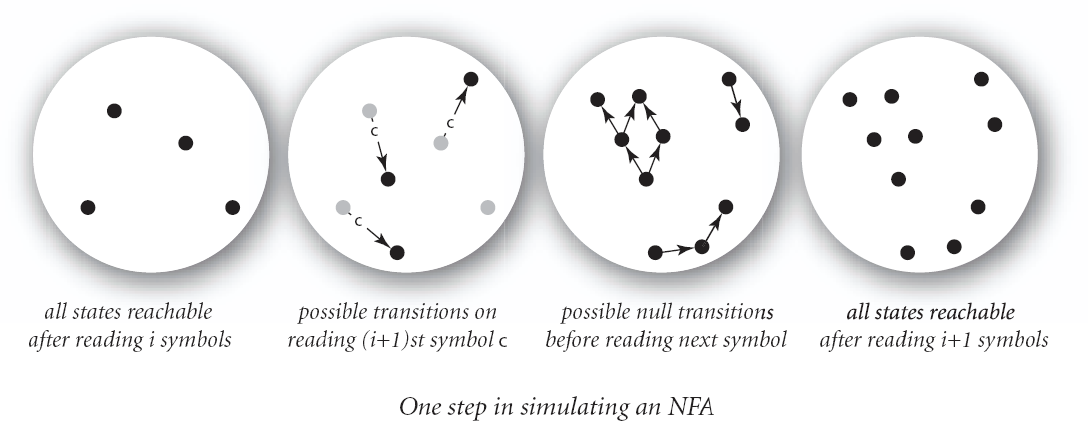 Image from http://algs4.cs.princeton.edu
ε-NFA Simulation
Given an ε-NFA, A, of size, m, and an input string, T, of length n, we can test if T is in L(A) in O(mn) time:
Read in the graph representation for A. 
Step 1 takes O(m) time.
Let S = {q}, where q is the initial state for A.
For each character, c, in T (in order): 
Let S = CL(S). This can be done in O(m) time by a DFS that only follows ε-transitions. 
Let S be the union of d(q,c), for each q in S. This takes O(m) time, since the size of all the d(q,c) sets is O(m).
If S contains a final state, accept T.
Summary
DFA’s, NFA’s, and ε–NFA’s all accept exactly the same set of languages: the regular languages.
The NFA types are easier to design and may have exponentially fewer states than a DFA.
But only a DFA can be implemented in linear time, that is, O(m + n) time.
Implementing an ε-NFA by the conversion to DFA method takes O(2m + n) time.
Implementing an ε-NFA by the ε-NFA simulation method takes O(mn) time.
59